Regularização de Vida Funcional
CEQV
sim
Licença Saúde Negada?
FALTAS
Cargo – Lei 10.261/68
Função  - Lei 500/74
não
Abandono
 > 30 DIAS -  Cargo 
> 15 DIAS – Função
Abandono de Cargo /Função e Inassiduidade
CELEP
Inassiduidade
> 45 Dias – Cargo
> 30 Dias – Função
1
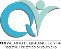 ABANDONO DE CARGO/FUNÇÃO
INSTRUÇÃO DO PROCESSO
Ofício do superior imediato, comunicando o fato ao Sr. Secretário da Educação; 
Ficha modelo oficial 100 dos últimos 5 (cinco) anos; 
Atestado  de  Frequência (AF) referente ao ano da ocorrência; 
Comprovante de ciência do servidor de que foi notificado e orientado quanto ao disposto nos artigos 308, 309 e 310 da Lei nº 10.261/1968, com nova redação dada pela Lei Complementar nº 942, de 06/06/2003;
Caso o servidor não seja localizado, efetuar convocação em DOE por três dias consecutivos, para comparecer em sua Unidade de Classificação.
Justificativa do servidor, com indicação do(s) motivo(s) das ausências
2
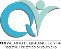 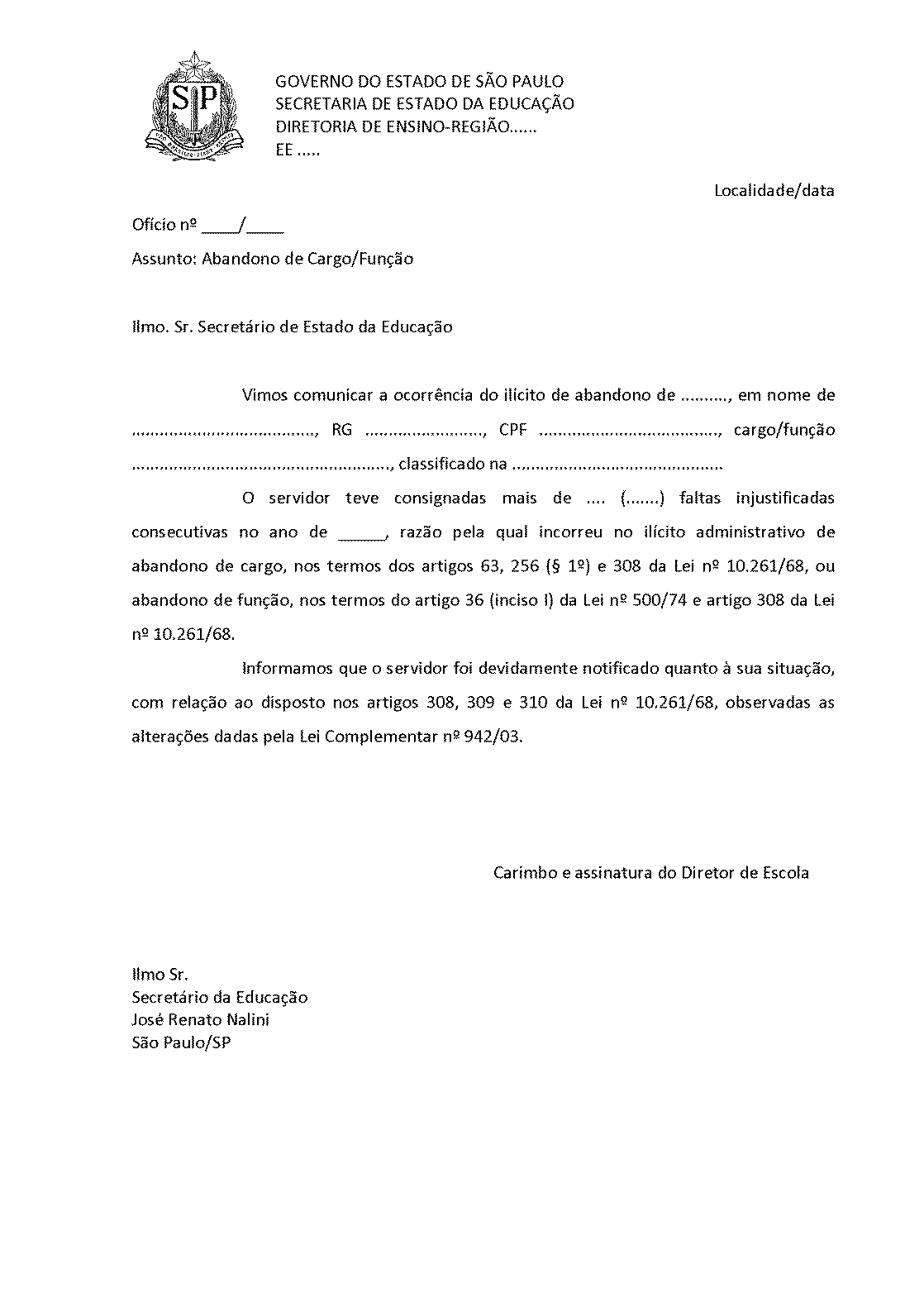 Modelo de Ofício do Superior Imediato
3
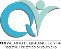 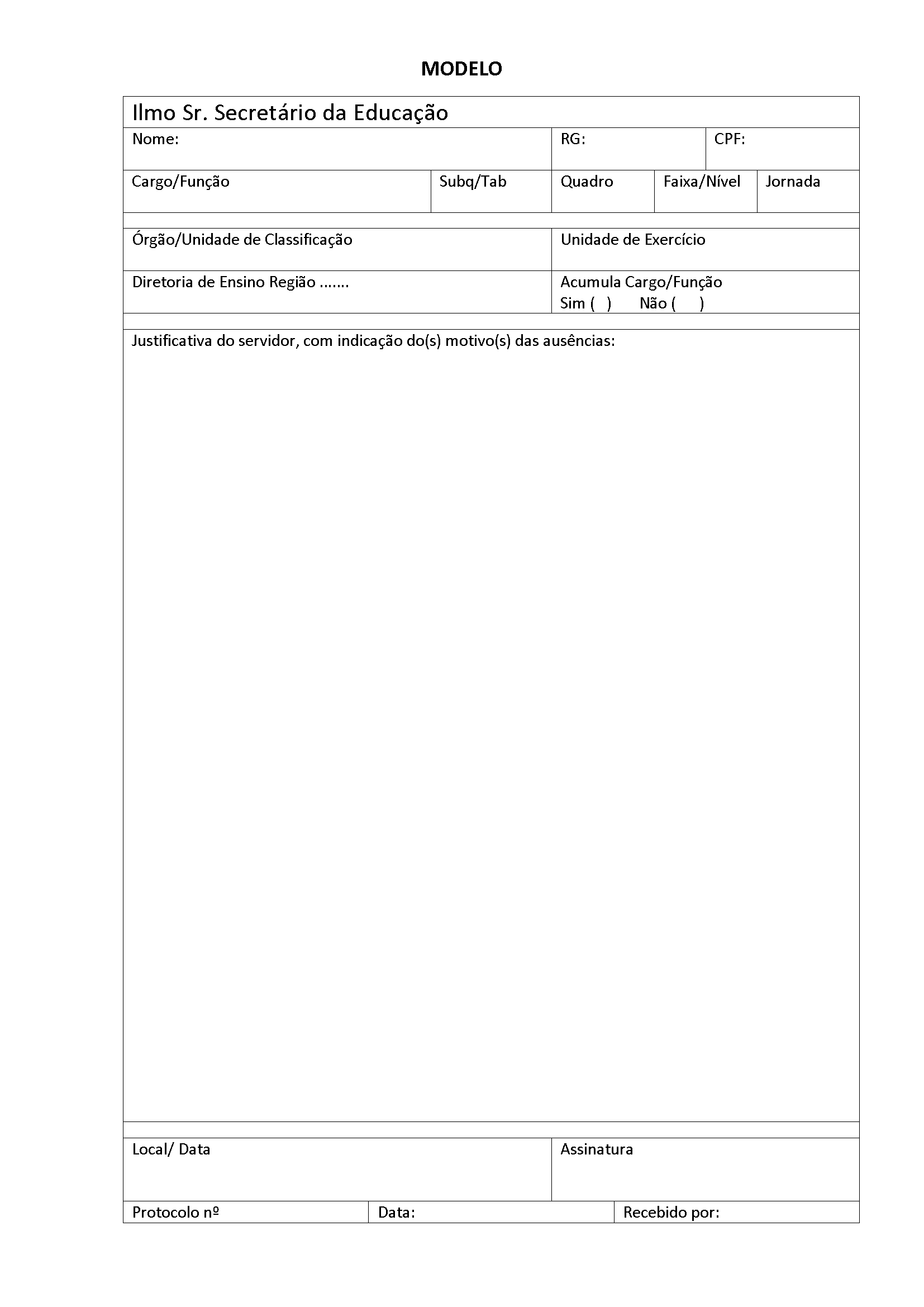 JUSTIFICATIVA DO 
SERVIDOR
4
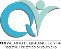 INASSIDUIDADE
FALTAS INTERPOLADAS
> 45 DIAS -  Cargo Lei 10.261/68
> 30 DIAS – Lei 500/74
INASSIDUIDADE
FALTAS SEM JUSTIFICATIVAS
CELEP
...
PPD - Procuradoria de Procedimentos Disciplinares
CGRH
GABINETE SECRETÁRIO
...
5
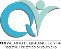 INASSIDUIDADE
INSTRUÇÃO DO PROCESSO
Ofício do superior imediato, comunicando o fato ao Sr. Secretário da Educação; 
Ficha modelo oficial 100 dos últimos 5 (cinco) anos; 
Atestado  de  Frequência (AF) referente ao ano da ocorrência; 
Comprovante de ciência do servidor de que foi notificado e orientado quanto ao disposto nos artigos 308, 309 e 310 da Lei nº 10.261/1968, com nova redação dada pela Lei Complementar nº 942, de 06/06/2003;
Caso o servidor não seja localizado, efetuar convocação em DOE por três dias consecutivos, para comparecer em sua Unidade de Classificação.
Justificativa do servidor, com indicação do(s) motivo(s) das ausências.
6
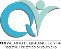 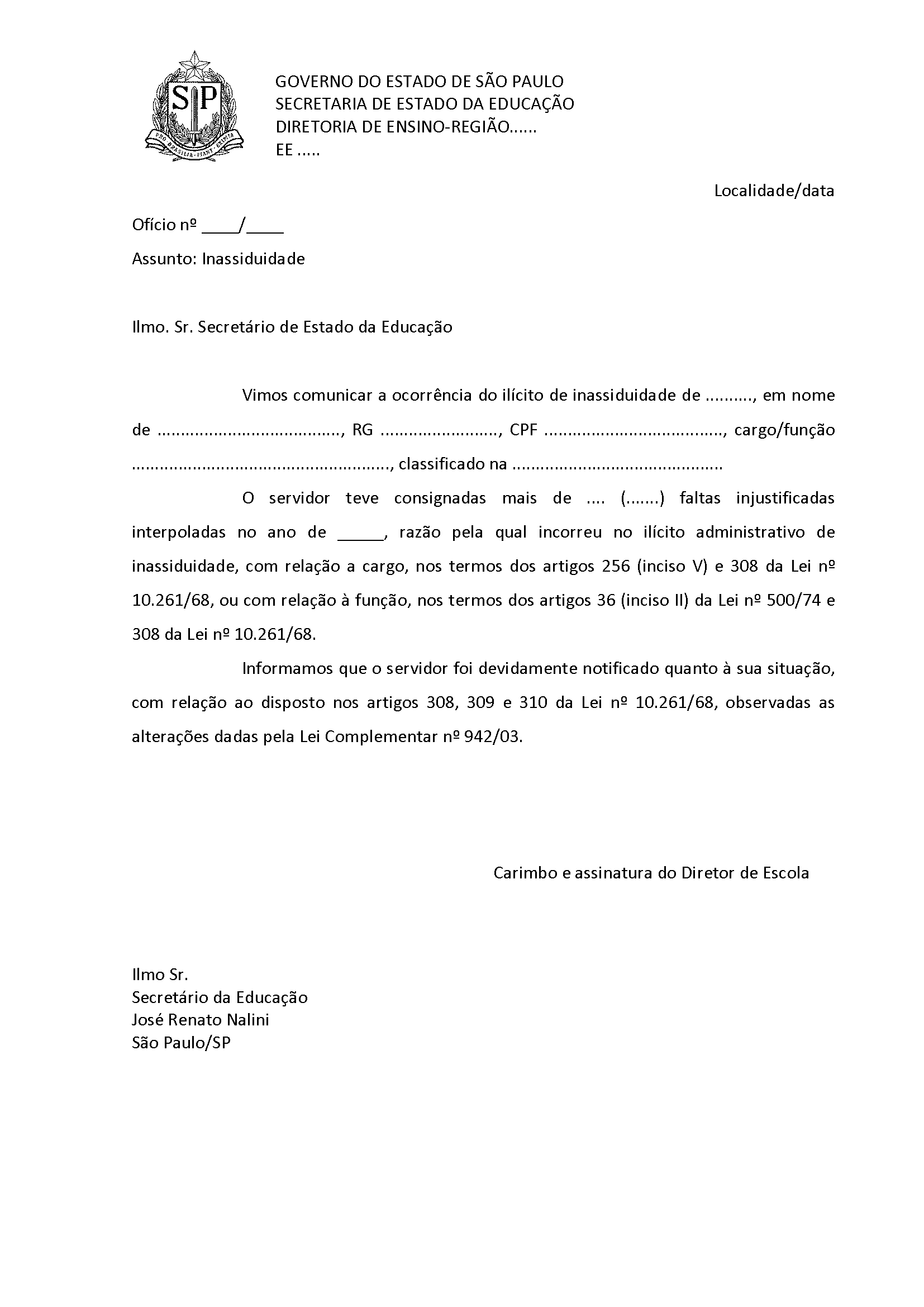 Modelo de Ofício do Superior Imediato
7
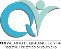 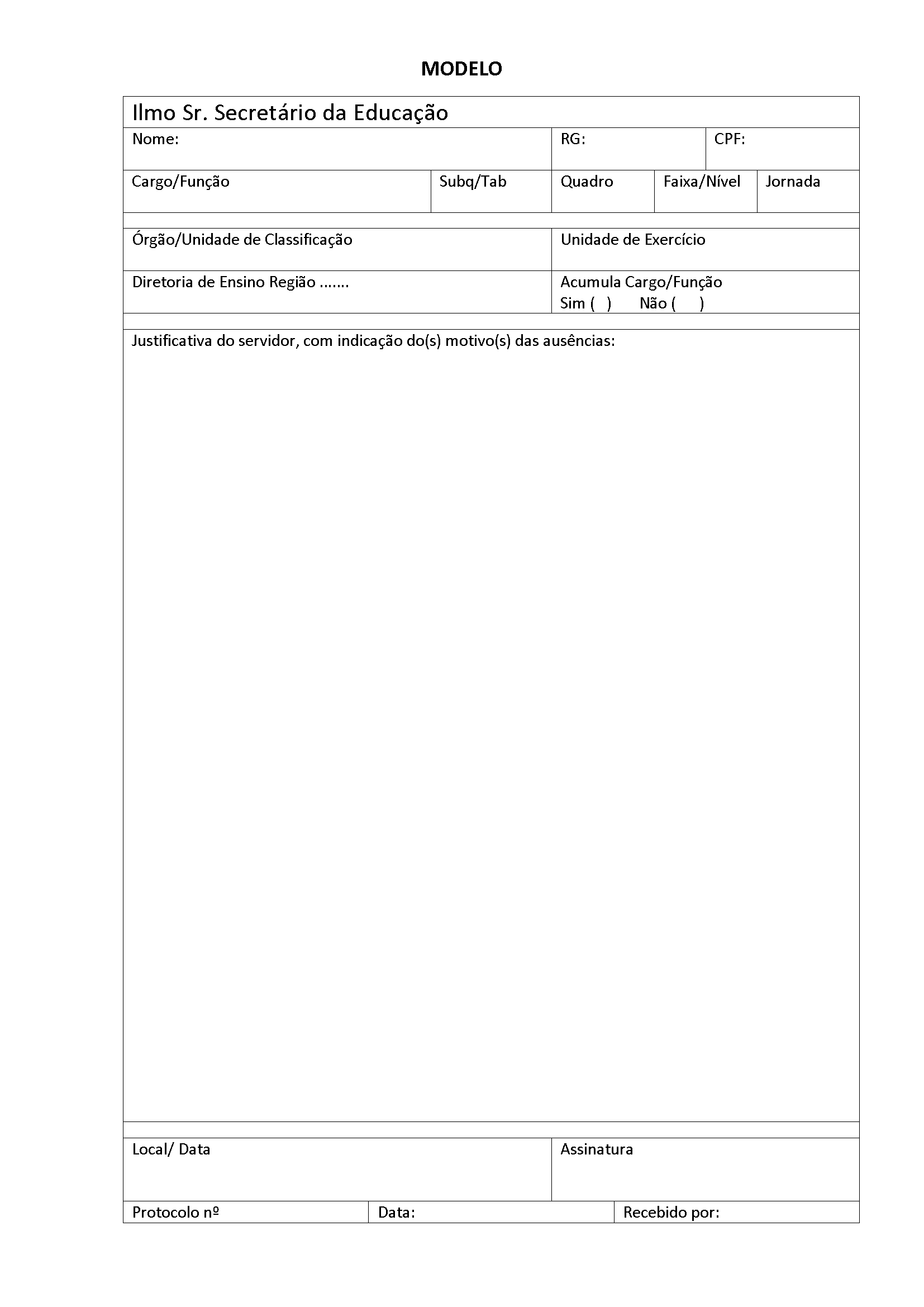 JUSTIFICATIVA DO 
SERVIDOR
8
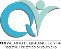 REGULARIZAÇÃO DE VIDA FUNCIONAL
Regularização de vida funcional
CEQV
FALTAS
> 30 DIAS -  Cargo 
Lei 10.261/68
> 15 DIAS – Função
Lei 500/74
sim
Licença Saúde Negada?
não
Abandono de cargo ou função
CELEP
9
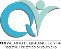 DOCUMENTOS PARA REGULARIZAÇÃO DE VIDA FUNCIONAL POR LICENÇA-SAÚDE NEGADA
Termo de autuação; 
Requerimento do interessado; 
Ofício do Superior imediato; 
Ficha modelo oficial 100; 
Comprovante do agendamento da perícia médica; 
Atestado que gerou o agendamento da perícia médica; 
Publicações: da Licença saúde negada, da reconsideração indeferida e do recurso        negado; 
Histórico de licenças saúde publicadas pelo DPME;
10
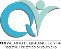